CI 5501Métodos Constructivos
Hormigón
HORMIGÓN
Actividades relacionadas
Dosificar
Mezclar
Transportar
Colocar
Consolidar
Terminar
Curar
DOSIFICACIÓN
En obra: enviar muestra de áridos al laboratorio y solicitar dosificación y confección hormigón de prueba.
Dosificación medida en base a sacos enteros (excepto si se dispone de silo).
Almacenamiento del cemento: FIFO, protección de humedad.
Preferible dosificación en peso
Corrección por humedad de los áridos
Agua libre de álcalis, ácidos, materia orgánica y aceite. Ojo con azúcar.
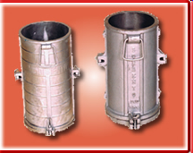 HORMIGÓN
Puntos de vista
Diseñador: hormigón endurecido; R28
Constructor: hormigón fresco
Característica principal del hormigón fresco: trabajabilidad (descenso de cono = slump)
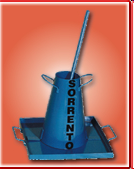 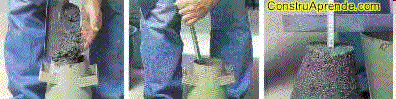 Ensayo descenso de cono de Abrams
MEZCLA / TRANSPORTE
Mezcla en camión mixer (6m3, 8m3 ,10m3)
Nomenclatura hormigón premezclado
G
Tipo hormigón
Normal
Bombeable
Flexotracción
Dosificado por sacos
Resistencia MPa en probeta Clínidrica
Nivel de confianza en %
Descenso de cono en cm
MEZCLA / TRANSPORTE
Mezcla en hormigonera (betonera)
Medida de trabajabilidad por amperaje
Planta dosificadora con mezcla durante el transporte.
Transporte en camión mixer, camión plano, volquete, carretilla.
Hormigón – Carga y mezcla
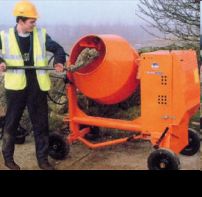 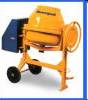 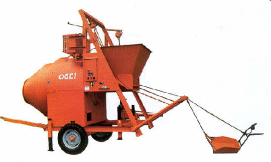 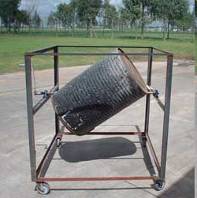 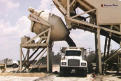 COLOCACIÓN
Requisitos
Colocarlo sin segregación
Colocarlo antes que comience el fraguado.
Alternativas
Capacho en conjunto con grúa, torre concretera o huinche
En carretilla concretera o especial
Volquete
Chutes, canoas y tubos
Correa transportadora
Bombas
Colocación
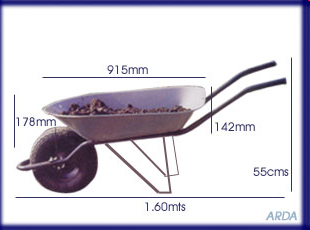 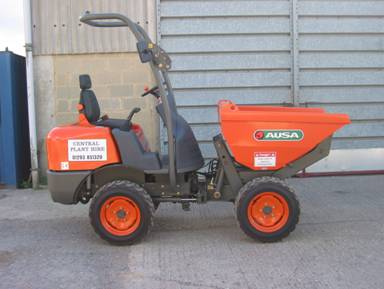 0,09m3 x 2400 kg/m3 = 216 kg
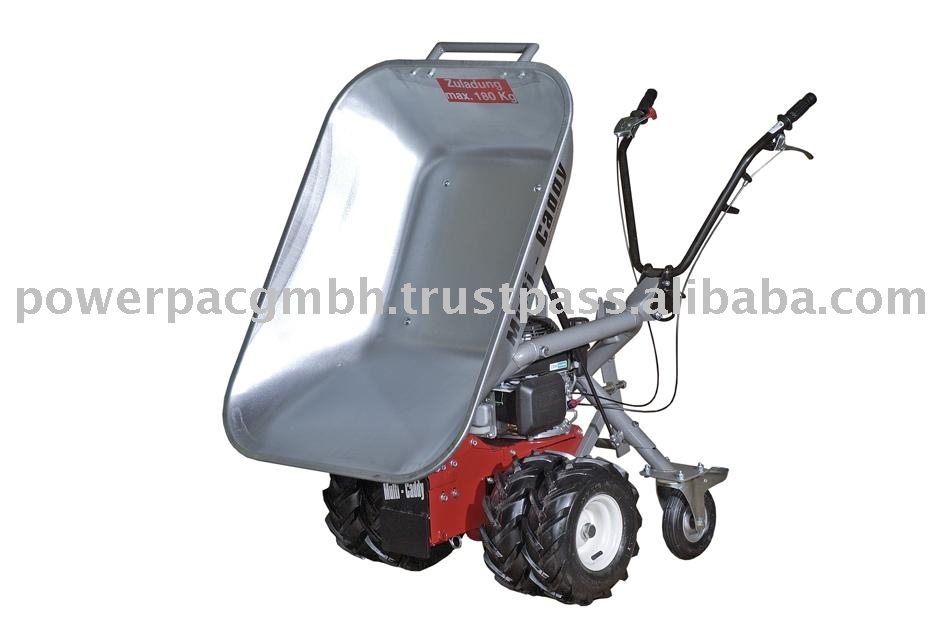 Colocación
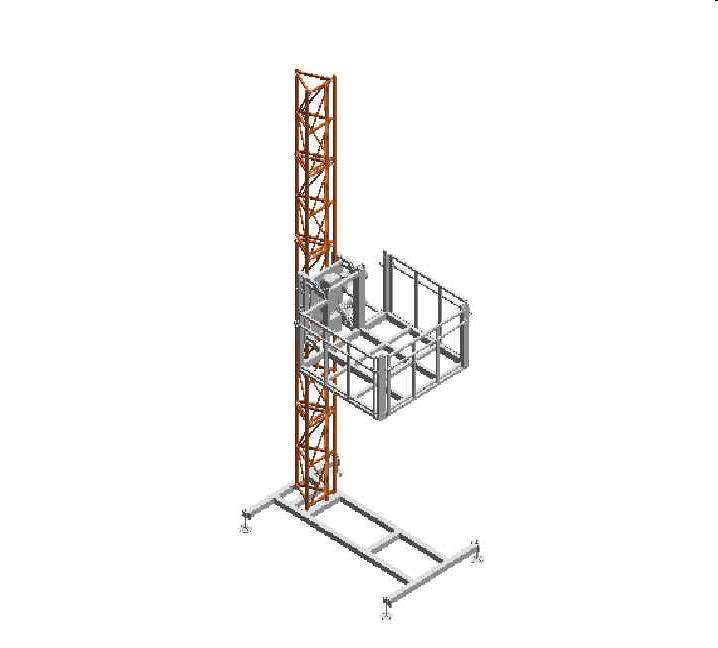 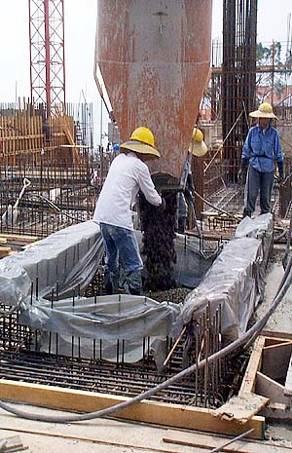 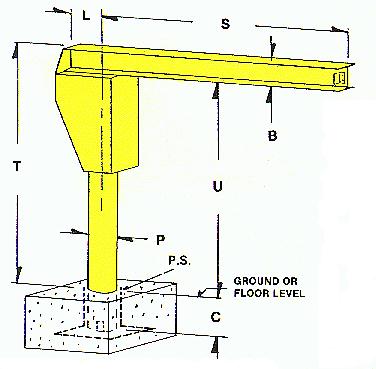 Colocación
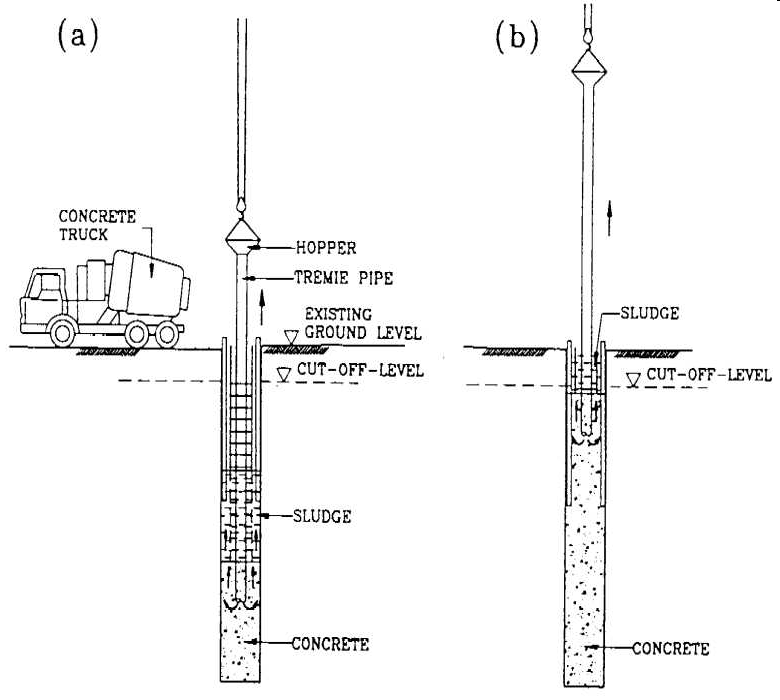 COLOCACIÓN
Bombas de hormigón
Rango normal:
100m a 300m en horizontal
30m a 90m en vertical
Caso excepcional: 1500m Hz y 300m Vert.
Tipos de bombas
Pistón
Neumáticas
Peristálticas
COLOCACIÓN
Bomba estacionaria: colocación tuberías rígidas, tramo final articulado. 
Cebar el sistema
Camión bomba + brazo articulado (alcance típico de 30m)

Evitar tubos de aluminio. El aluminio reacciona con el cemento y produce hidrógeno que puede romper estructura interna del hormigón.
Bomba estacionaria
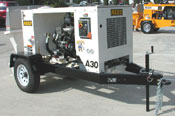 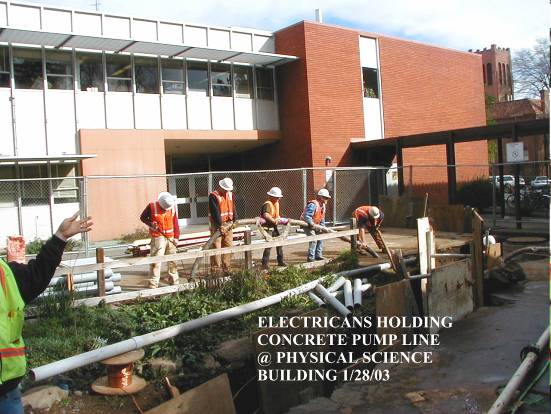 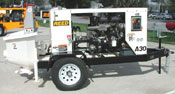 Bomba estacionaria
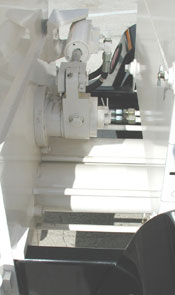 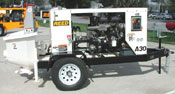 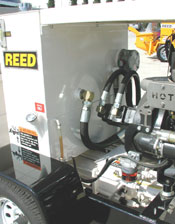 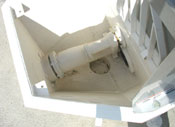 Bomba móvil
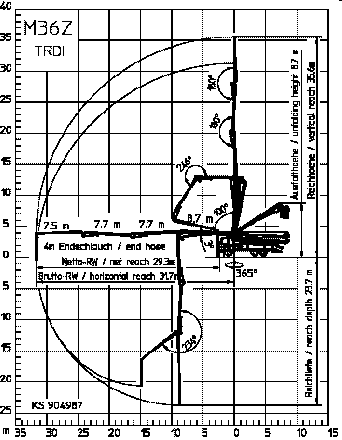 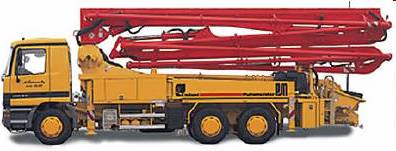 Bomba móvil
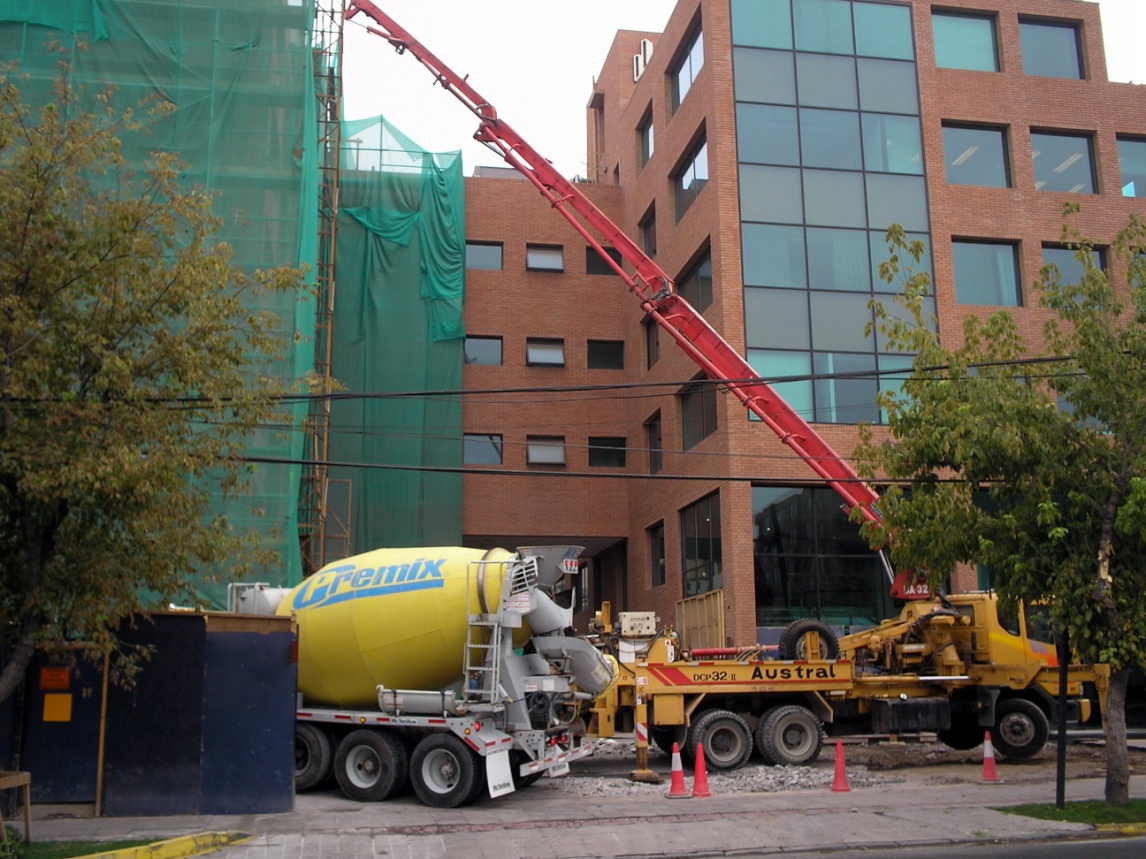 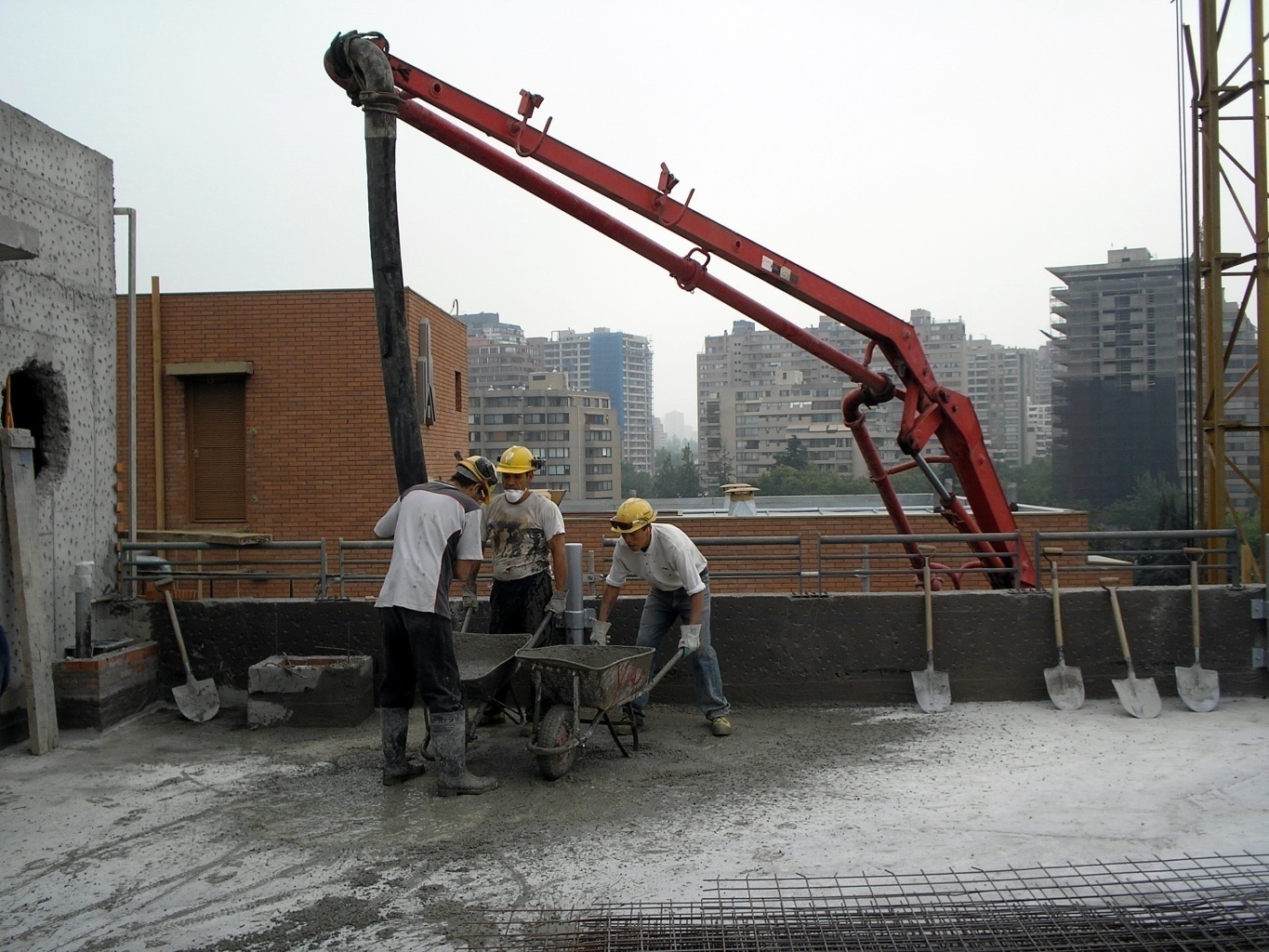 HORMIGÓN
Actividades relacionadas
Dosificar
Mezclar
Transportar
Colocar
Consolidar
Terminar
Curar
CONSOLIDACIÓN
Vibradores mecánicos
Internos, de inmersión (10000 15000 C/min)
De superficie (3000 a 6000 Ciclos/min)
De moldaje (principalmente en plantas de prefabricados)
CONSOLIDACIÓN
Vibrador de inmersión
Aplicar cada 1 ½ radios de acción (2D)
Penetrar en capa anterior
Usar en forma vertical
No usar para transportar
Dejar de vibrar cuando no sale más aire, en caso contrario puede haber segregación
Se puede revibrar después de un rato (2 a 3 horas) si el vibrador funcionando se sumerge por su propio peso.
CONSOLIDACIÓN
Hurgón para evitar burbujas superficie moldaje.
Vibradores de moldaje.
Vibrador superficial: Cercha vibradora debe avanzar a velocidad constante. Si se queda mucho tiempo en un lugar produce segregación.
Vibración - Inmersión
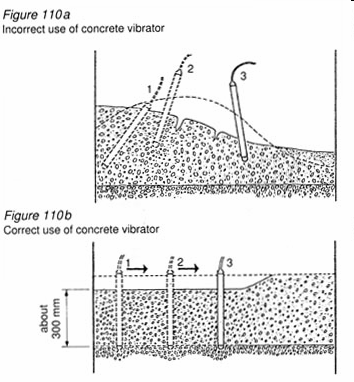 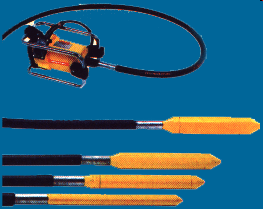 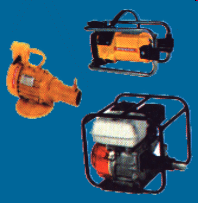 Vibración Pavimentos
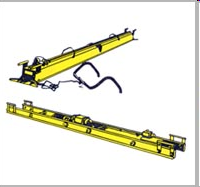 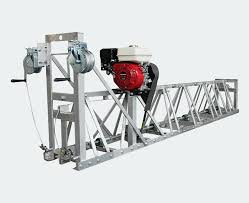 TERMINACIÓN
La superficie expuesta del hormigón requiere actividades de terminación.
La manipulación excesiva de la superficie reduce su resistencia, especialmente en losas y radieres.
Hay que demorar la terminación superficial lo más posible
Uso de alisadora tipo helicóptero
Platacho
Retardador de fraguado superficial (Rugasol)
Endurecedores superficiales.
Terminación
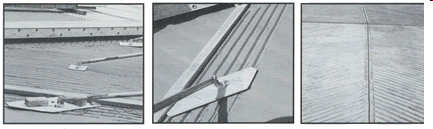 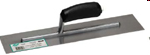 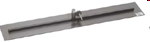 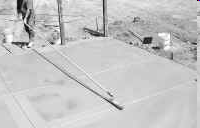 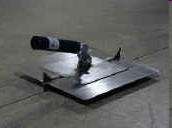 Terminación
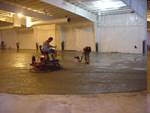 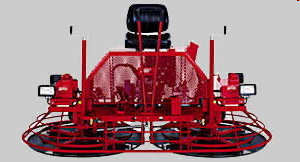 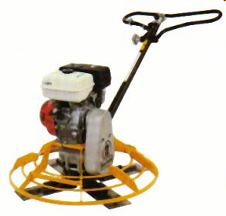 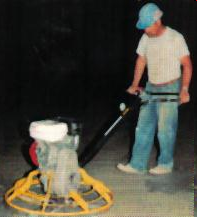 Construcción de radier
CURADO
El agua incorporada en la mezcla es suficiente, sólo hay que evitar que se pierda por evaporación.
Evitar la evaporación del agua disminuye la retracción y evita la aparición de fisuras.
El moldaje no es protección suficiente., por lo tanto, se debe descimbrar lo antes posible (cuando R>70kgf/cm2) y utilizar algún método de curado.
Humedecer la superficie
Uso de membranas de curado.
Curado
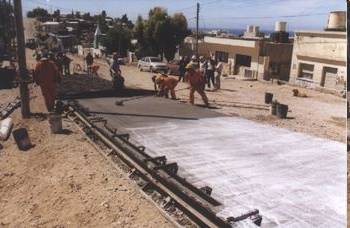 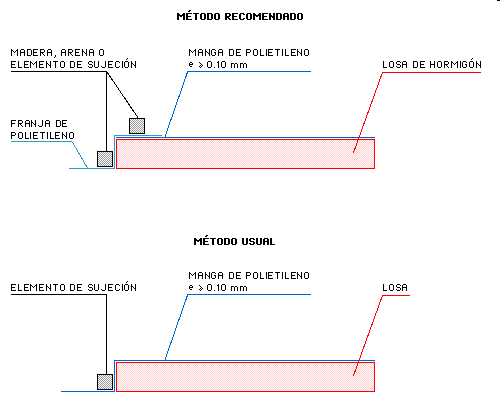 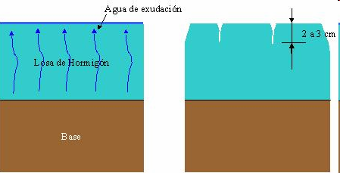 Hormigonado en Tiempo Frío
Método de la “Madurez”
Temperatura
Madurez
5°C
tiempo
Hormigones de igual MADUREZ tienen la misma RESISTENCIA